“The illiterate of the 21st century will not be those 
			who cannot read and write, but those who cannot 
			learn, unlearn, and relearn.”    – Alvin Toffler
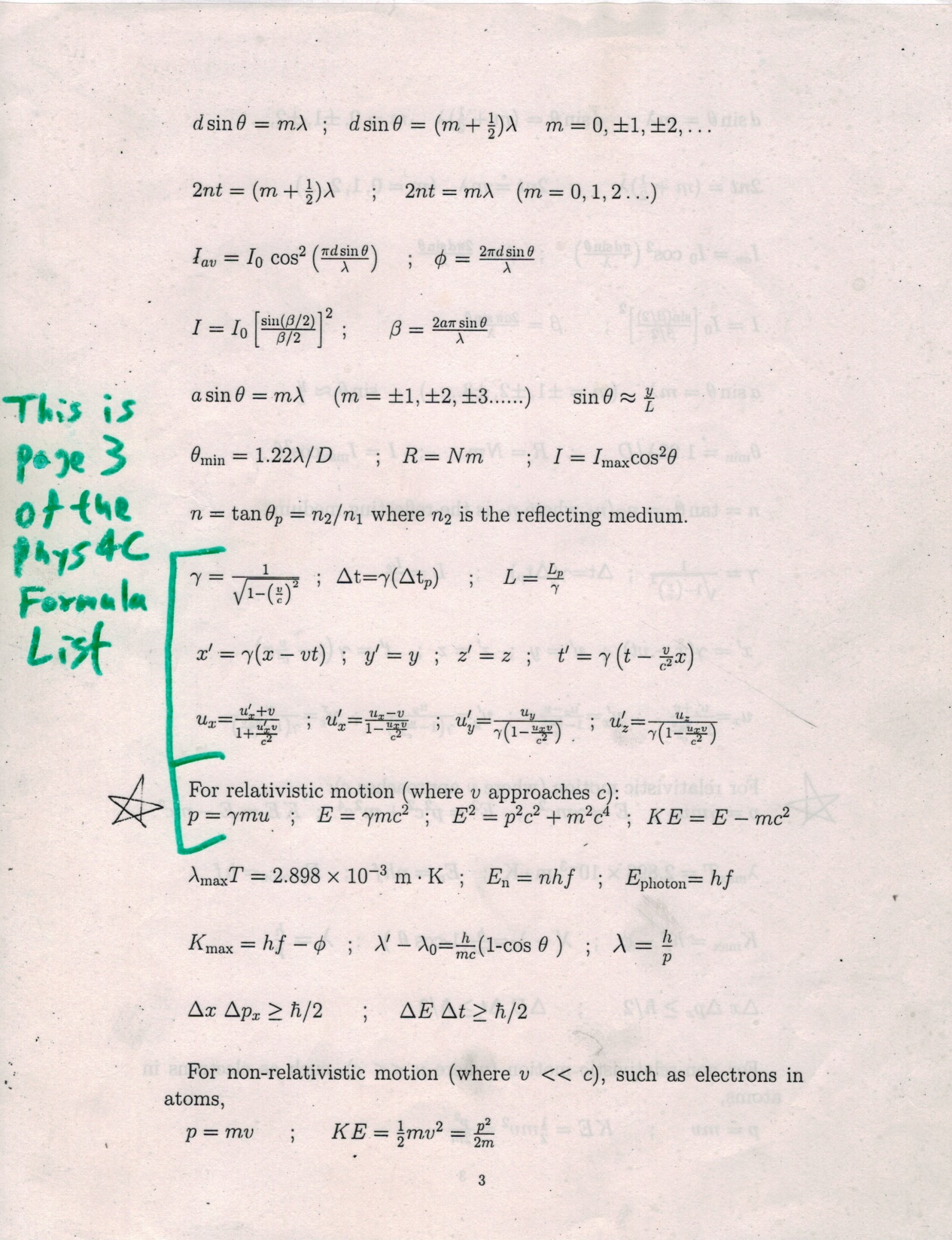 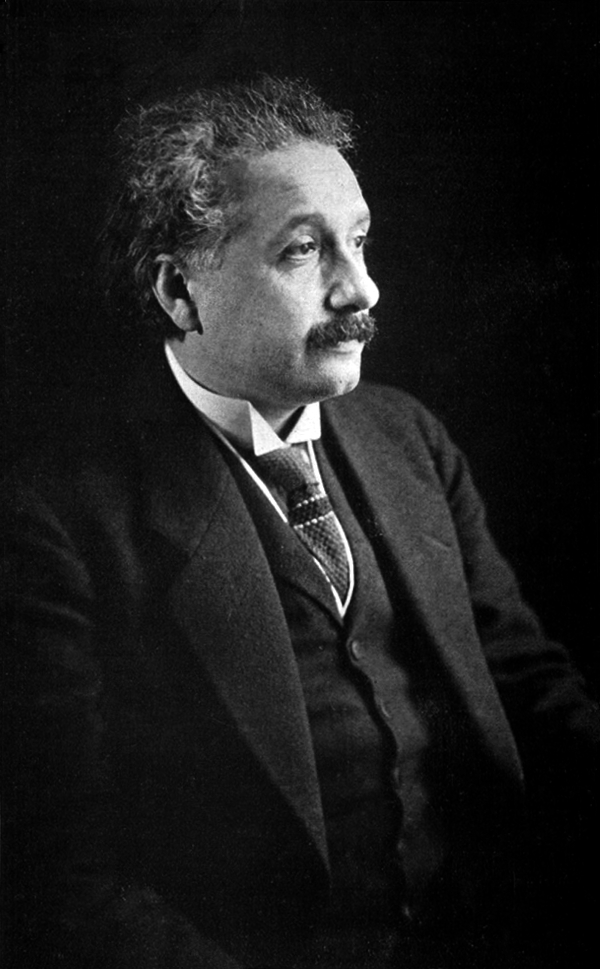 “If only I had known, I should have become a watchmaker.”		
– Albert Einstein

“Human history becomes more and more a race between education and catastrophe.”
– H. G. Wells

“If knowledge can create problems, it is not through ignorance that we can solve them.”– Isaac Asimov
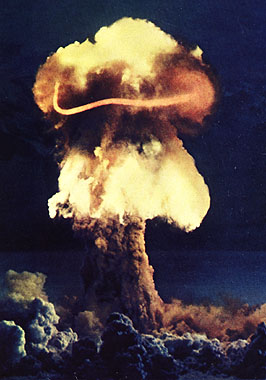 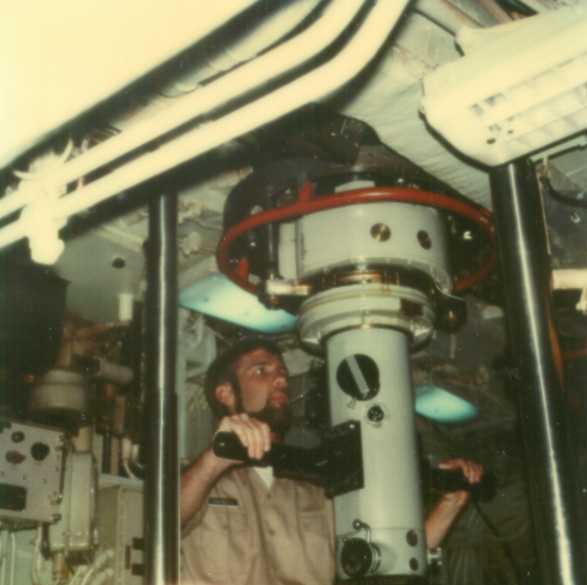 E = m c2
Matter can turn into a huge amount of energy.
Energy can turn into matter, too.
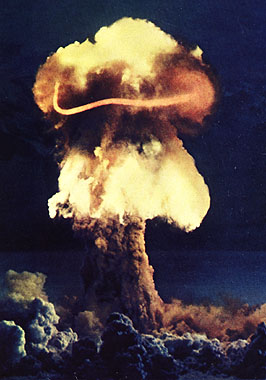 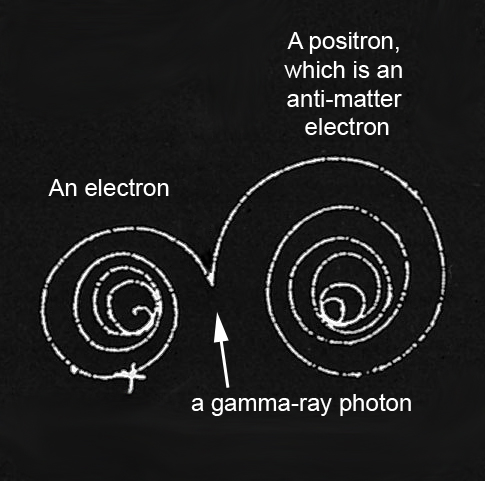